Design of  Fins for Thermal Management of Chip on Board
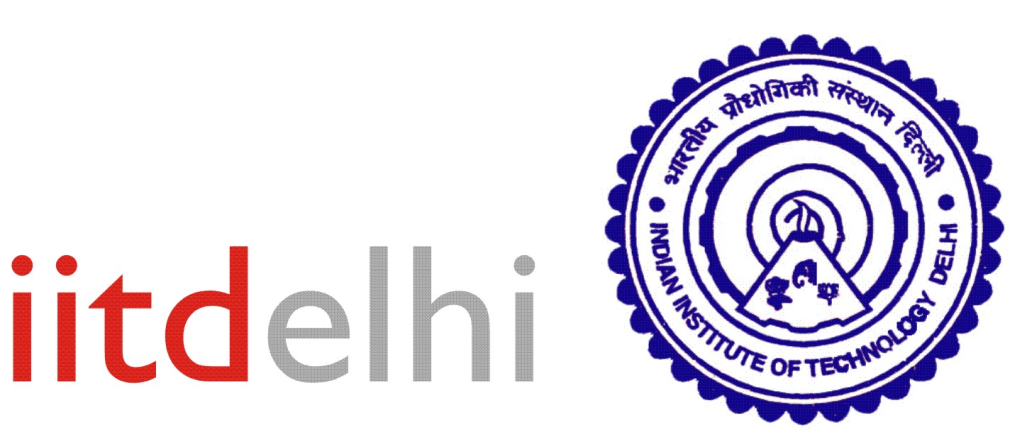 P M V Subbarao
Professor
Mechanical Engineering Department
Enhancement of Cooling Rate per Unit Weight of Additional Convection Surface…
Strip Fin Equation : Linear Second order ODE with Constant Coefficients
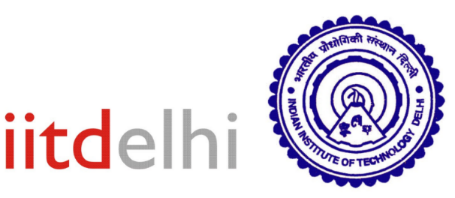 This equation has two linearly independent solutions.
The general solution is the linear combination of those two independent solutions.
Each solution function qi(x) and its second derivative must be constant multiple of each other.
Therefore, the general solution function of the differential equation above is:
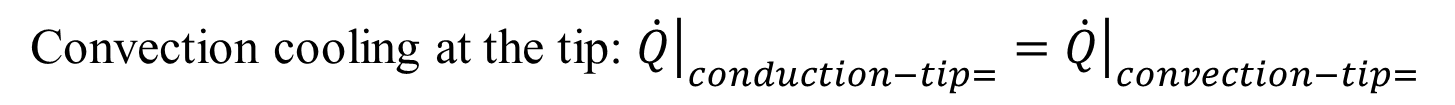 Most Practicable Tip Boundary Condition
Corrected condition length for adiabatic tip:
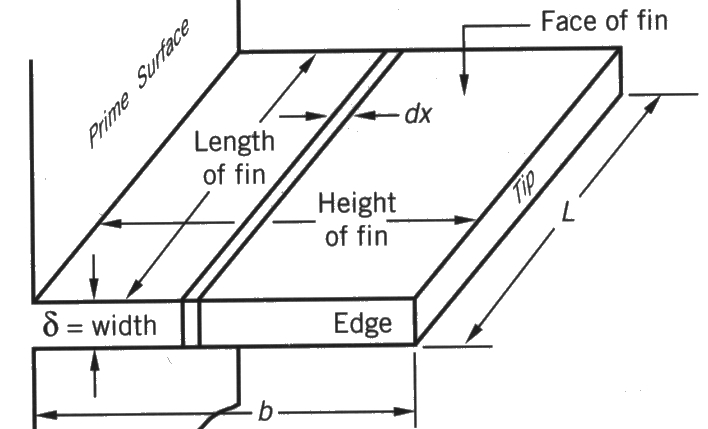 Dx
thickness
x
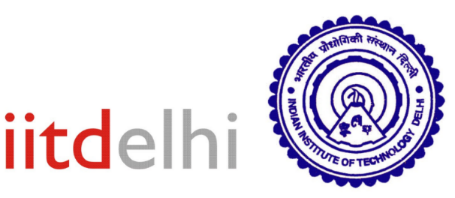 Longitudinal Fin : Adiabatic Tip
Shit the origin x=0 to  the tip:
The boundary condition are:
Use the boundary conditions s to get
and
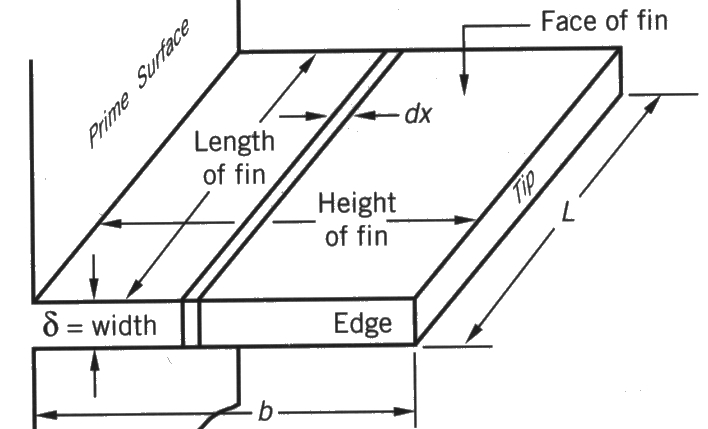 Dx
thickness
x
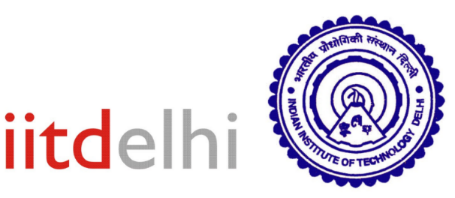 Longitudinal Fin : Adiabatic Tip
Insulated tip condition shows that:
Base condition shows that:
Rate of Heat Removed by the Fin
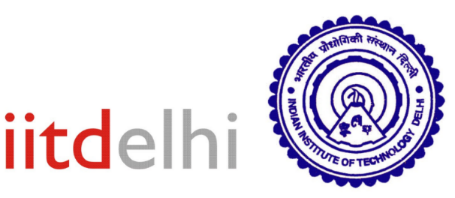 The heat flow through the fin at any location x is:
Rate of Heat Removed from the base with the Fin:
Rate of Heat Removed from the base without the Fin:
Additional Cooling of Base due to Added Fin
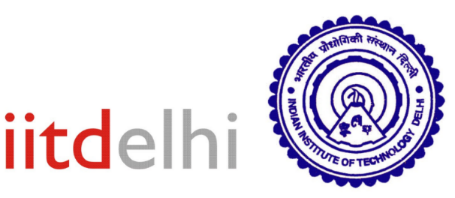 Additional cooling of Base due to fin:
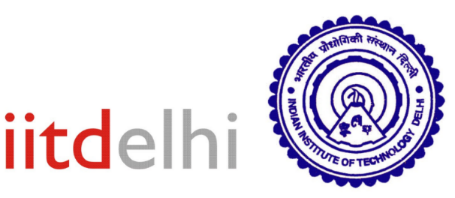 Cost – Benefit Analysis of Fins
The benefit of a fin is defined as effectiveness of a fin.
An ideal fin will have highest value of effectiveness.
An ideal fin is the one whose temperature is equal to temperature of the surface.
This is possible only if the thermal conductivity of fin material is infinitely high.
The effectiveness of an actual fin material is always lower than an ideal fin.
The relative performance of a given fin is defined as efficiency of a fin.
Cost – Benefit Analysis of Fins
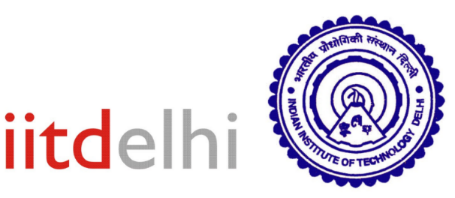 Provision of fins on a surface requires more material and hence more capital cost.
A judicial decision is necessary to select correct factors of fin design.
Best fin design should have higher benefits with a lower amount of material.
Effectiveness of A Fin : Strip Fin
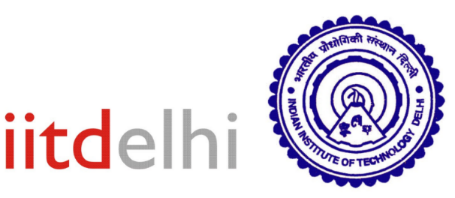 The fin effectiveness, efin , is defined as the ratio of the  heat dissipation with fin to the  heat dissipation without a fin.
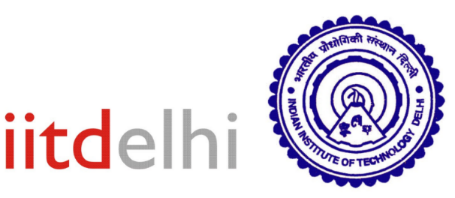 Ideal Fin & Efficiency of Strip Fin
An ideal fin is made of a material with infinite thermal conductivity and hence the entire fin will operate at the base temperature excess
The fin efficiency, h, is defined as the ratio of the actual heat dissipation to the ideal heat dissipation if the entire fin were to operate at the base temperature excess
For Adiabatic strip fin:
Longitudinal Fin of Rectangular Profile: Adiabatic tip
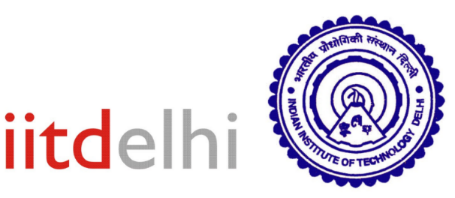 Temperature Excess Profile
Heat Dissipated = Heat Entering Base of the fin
Fin Efficiency
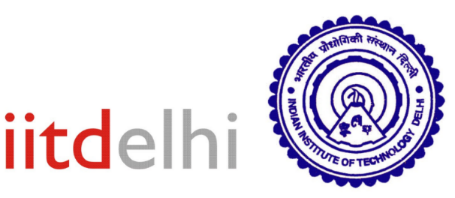 Fin Efficiency
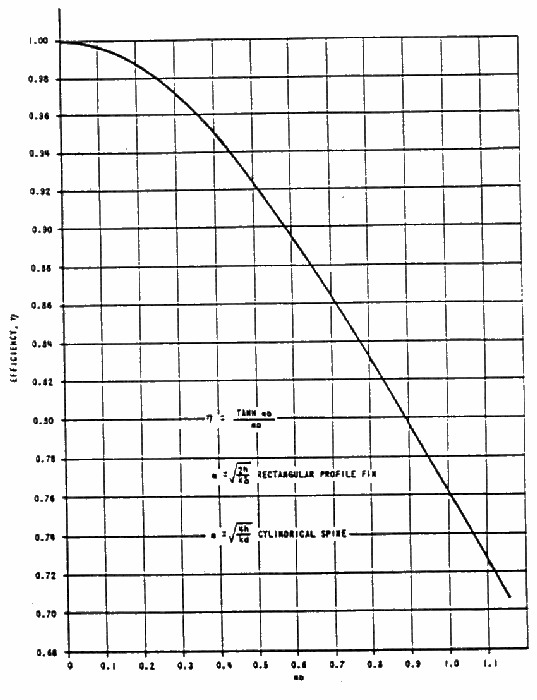 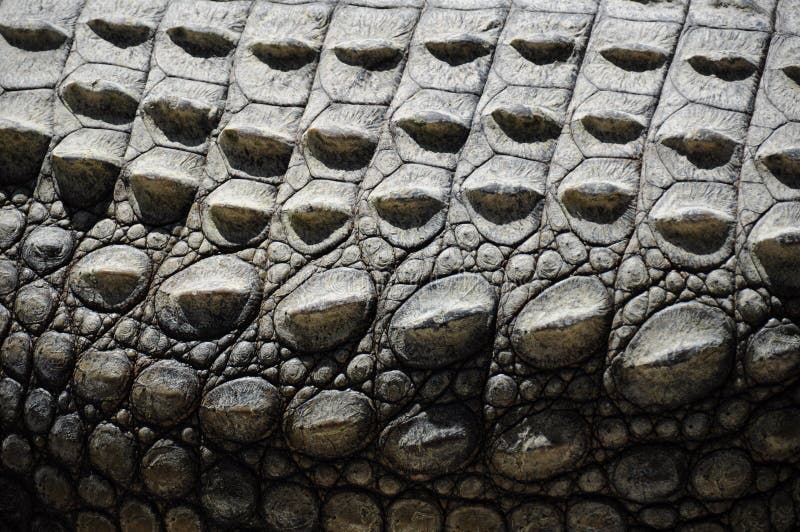 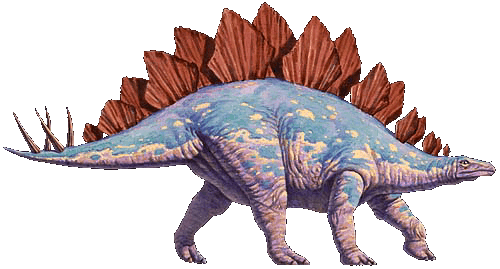 mbc
The Fin Usefulness CriterionStrip Fin
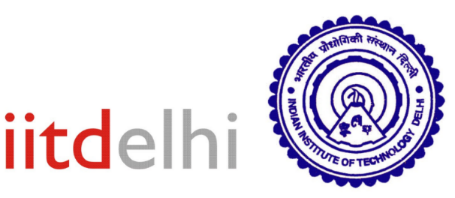 The usefulness criterion:
Says that maximum cooling is facilitated by a fin, when the conductance of the fin surface conductance just equals twice the fin internal conductance.
This says that
makes the use of a fin a big win
is a borderline type of situation and
tends to make the fin act as an insulator.
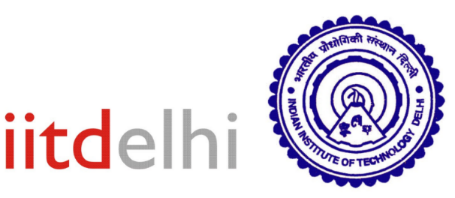 Strip Fin of Least Material
Longitudinal Fin of Least Material Constant Heat Flux Model
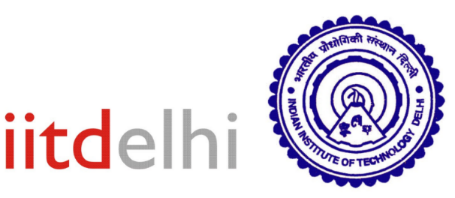 Consider
With  A a function of x. Then
For a constant heat flux (with k a constant by assumption):
and
which is a linear temperature excess profile
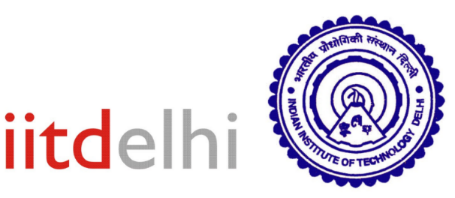 Shape of Constant Heat Flux Longitudinal  Fin
For a constant heat flux with constant material properties :